Reconstructing quantum states from 
single-party information
Christian Schilling
University of Oxford
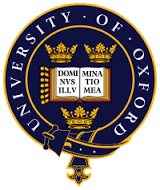 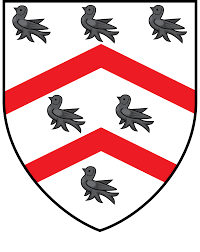 Zurich,  13 June 2018
in collaboration with 
C.L.Benavides-Riveros (Halle) & P.Vrana (Budapest)
R.Schilling (Mainz)
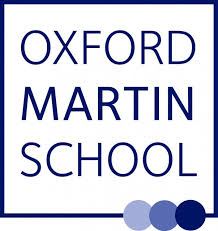 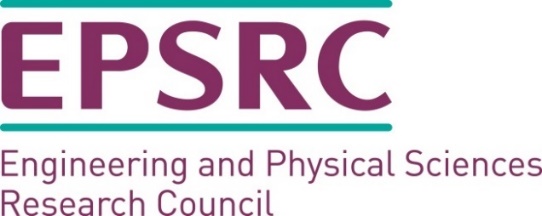 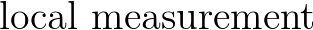 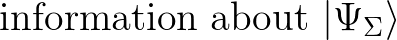 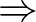 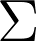 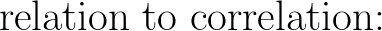 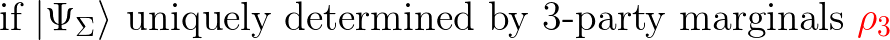 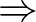 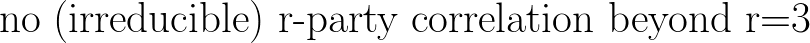 Outline
(I)  Quantum marginal problem
(II)  Extremal local information
(III) Quasiextremal local information
(IV) Applications
(I) Quantum marginal problem (QMP)
C
A
E
D
B
given states for these subsystems
Q:    Are they compatible, i.e. can they arise from
        the same total state          ?
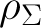 pure univariate QMP :
A
non-overlapping (univariate)
marginals
C
D
B
+
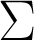 total state is pure
unitary equivalence:
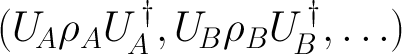 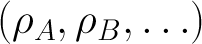 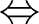 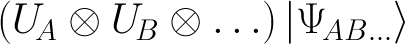 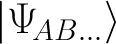 only spectra are relevant for compatibility !
Solution
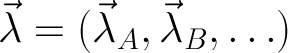 collect all spectra of interest:
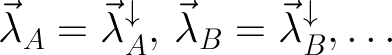 with
Q:   Area of compatible spectra (marginals)?
compatible
spectra
form a high-dimensional polytope P
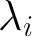 A:
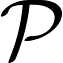 its facets/form depend on concrete version of the QMP
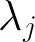 [A.Klyachko, J. Phys. Conf. Ser. 36, 72, 2006]
[M.Altunbulak, A.Klyachko, CMP 282, 287, 2008]
[M.Altunbulak, PhD thesis, Bilkent University, 2008]
Example 1: N qubits
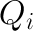 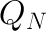 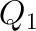 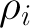 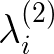 smaller eigenvalue of state
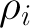 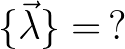 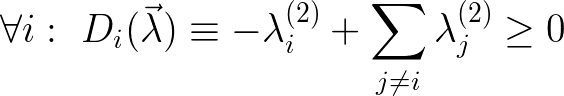 polytope:
[Higuchi et al., Phys. Rev. Lett. 90,  107902, 2002]
Example 2:  3 fermions  &  6 orbitals
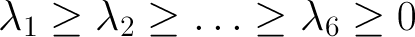 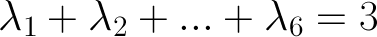 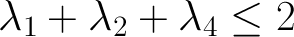 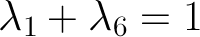 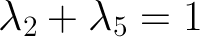 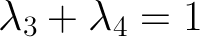 [Borland & Dennis, J.Phys. B 5, 1, 1972]
[Ruskai, Phys. Rev. A 40, 45, 2007]
Review on the QMP and its physical relevance: 
[CS, Proceedings QMath12, World Scientific, Singapore, 2015, arXiv:1404.1085]
(II) Extremal local information
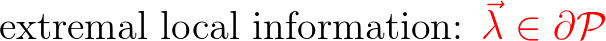 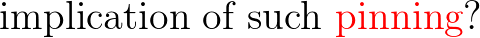 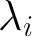 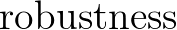 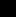 1
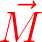 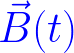 1
0
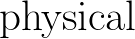 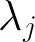 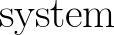 [CS, Phys. Rev. B 92, 155149 (2015)]
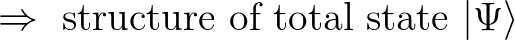 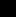 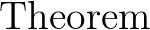 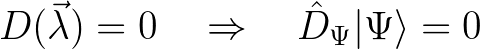 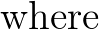 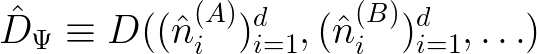 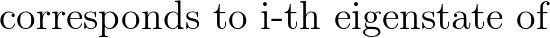 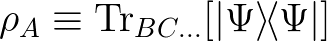 Example 1: N qubits
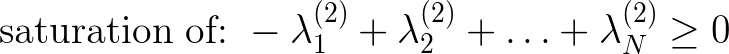 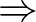 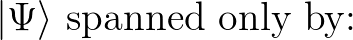 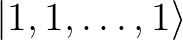 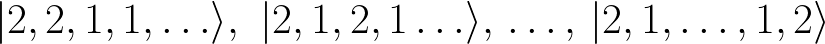 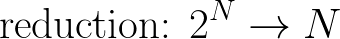 Example 2:  3 fermions  &  6 orbitals
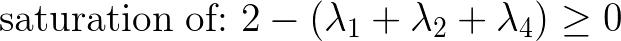 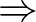 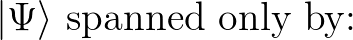 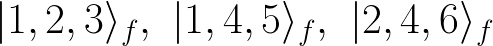 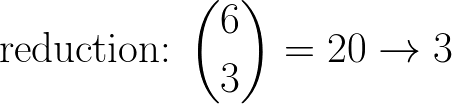 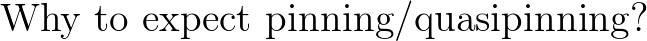 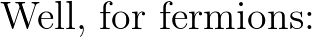 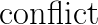 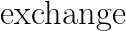 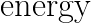 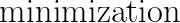 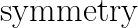 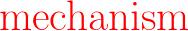 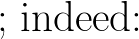 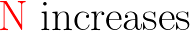 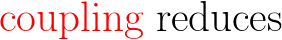 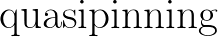 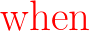 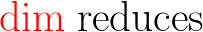 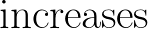 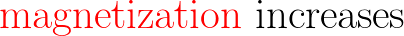 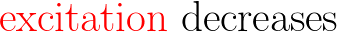 [F.Tennie, D.Ebler, V.Vedral, CS, Phys. Rev. A 93, 042126 (2016)]
[F.Tennie, V.Vedral, CS, Phys. Rev. A 94, 012120 (2016)]
and many further papers
International workshop on this new research field
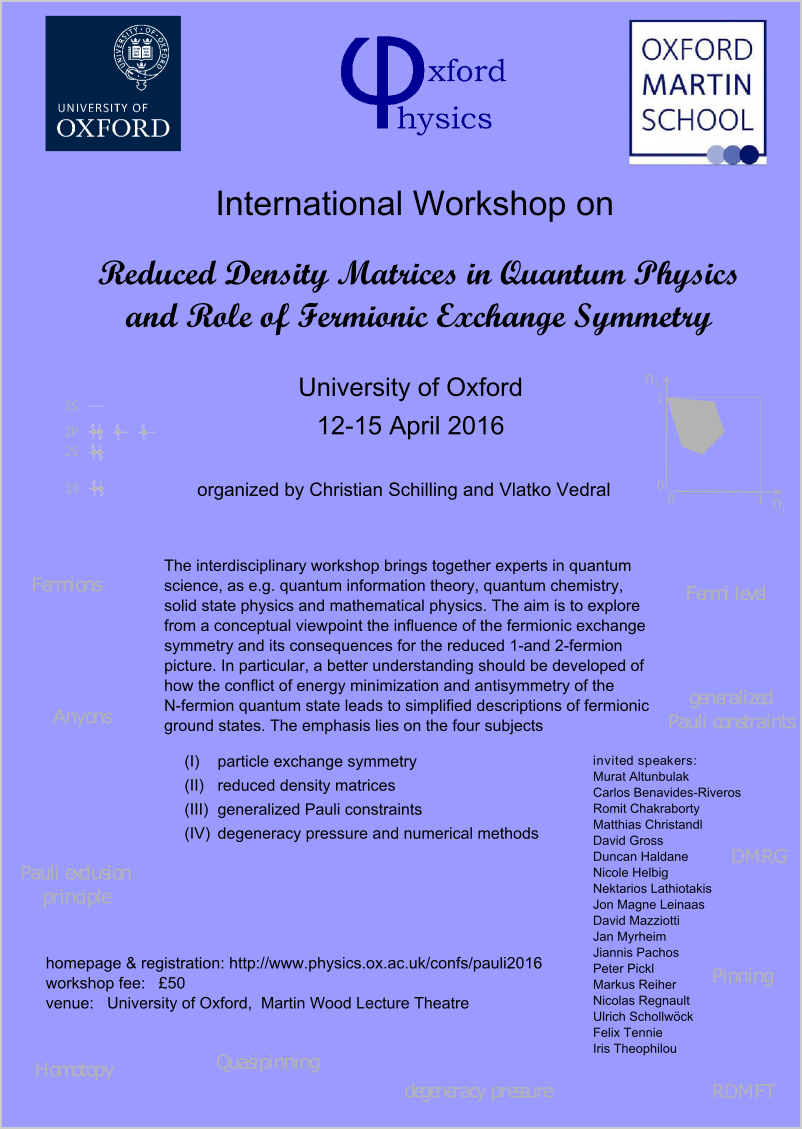 See website
 
www.physics.ox.ac.uk/confs/pauli2016

for recorded talks, slides, posters,...
(III) Quasiextremal local information
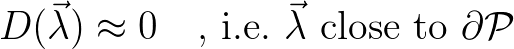 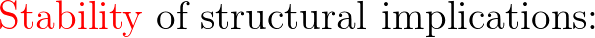 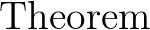 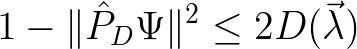 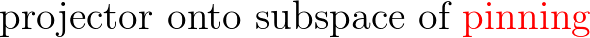 [CS, C.Benavides-Riveros, P.Vrana, Phys. Rev. A 96, 052312, 2017]
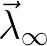 Proof
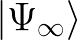 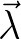 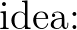 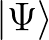 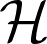 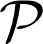 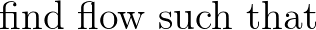 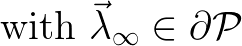 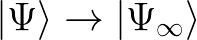 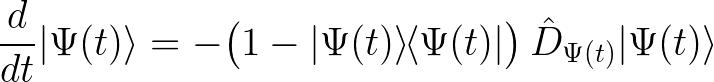 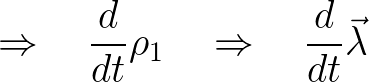 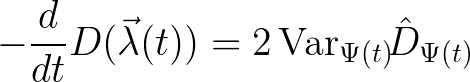 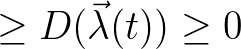 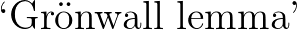 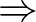 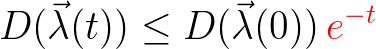 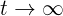 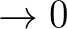 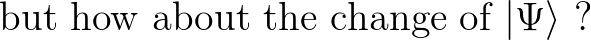 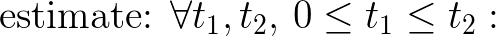 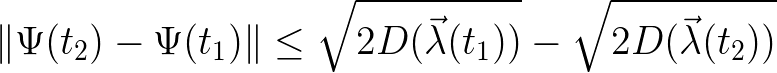 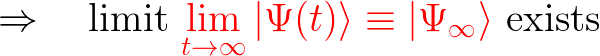 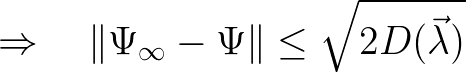 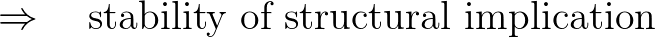 (IVa) Extension of Hartree-Fock ansatz
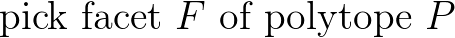 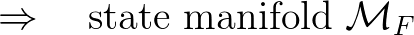 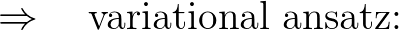 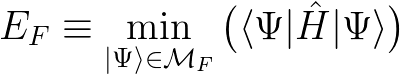 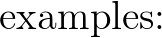 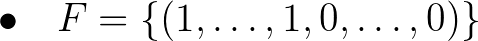 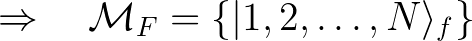 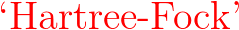 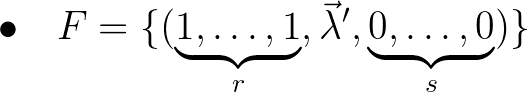 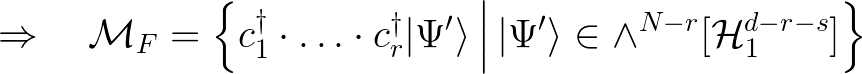 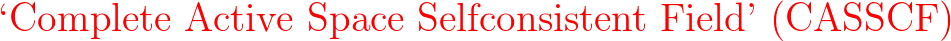 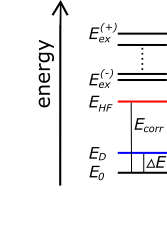 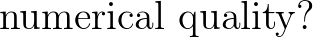 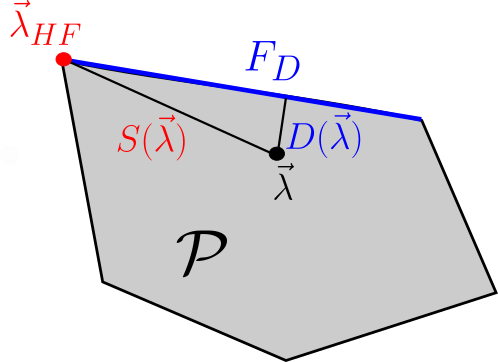 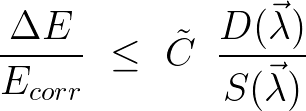 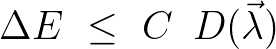 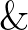 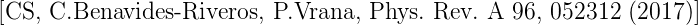 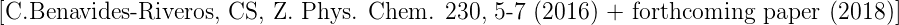 Hierarchy of MCSCF ansatzes
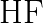 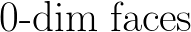 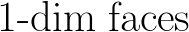 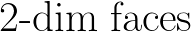 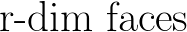 (IVb) 1RDM-Functional Theory
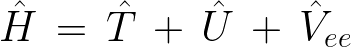 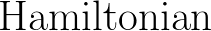 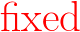 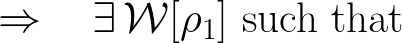 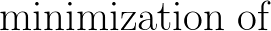 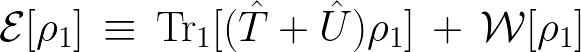 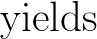 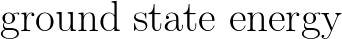 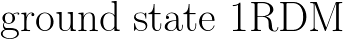 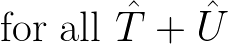 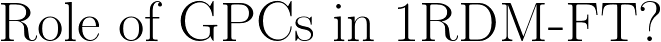 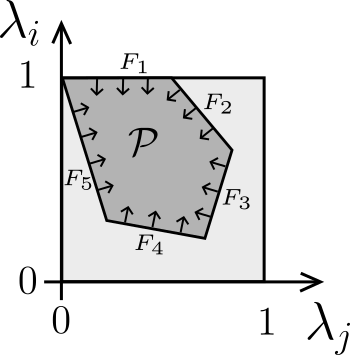 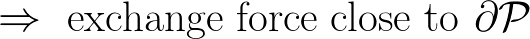 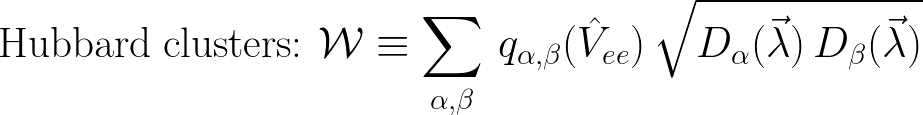 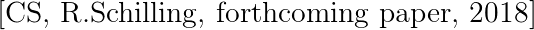 Conclusion
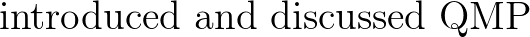 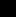 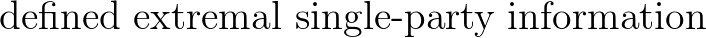 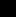 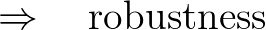 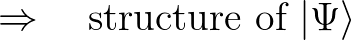 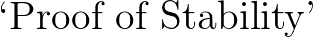 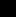 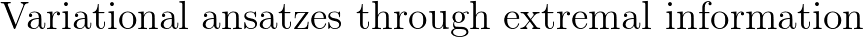 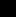 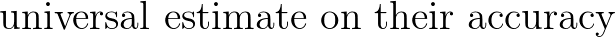 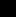 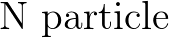 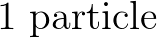 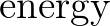 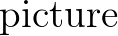 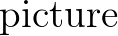 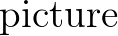 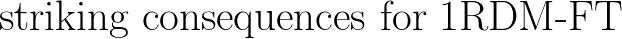 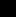 Thank you!
Numerical test
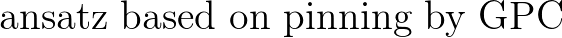 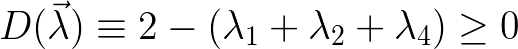 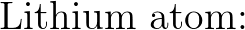 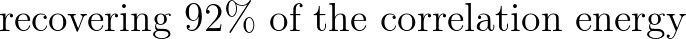 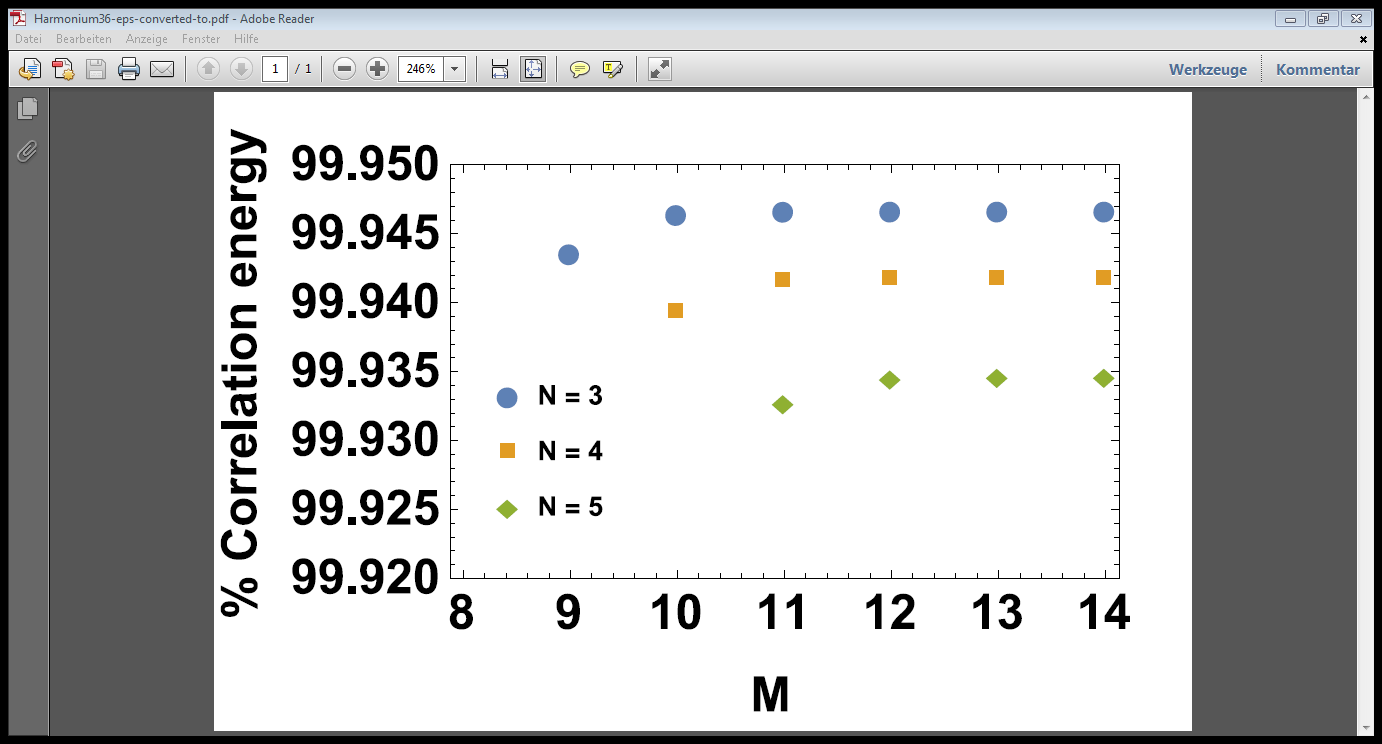 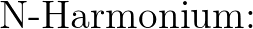 [C.Benavides-Riveros, CS, Z. Phys. Chem. 230, 5-7 (2016)]